STATE OF MARYLANDHEALTHCHOICE ADULT AND CHILD POPULATIONSCAHPS® 2013 5.0H Adult and Child Medicaid SurveysExecutive Summary
Date:  October 2013
Job Number: 13-402
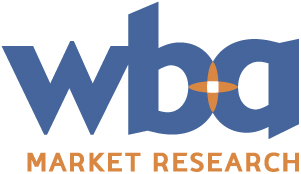 2191 Defense Highway, Suite 401
Crofton, MD  21114
Phone: 	410.721.0500
Fax: 		410.721.7571
www.WBandA.com
Background and Purpose
Beginning in 2008, the State of Maryland Department of Health and Mental Hygiene (DHMH) selected WB&A Market Research (WB&A), a National Committee for Quality Assurance (NCQA) certified survey vendor, to conduct its Consumer Assessment of Healthcare Providers and Systems (CAHPS®1) 4.0H Adult Medicaid Survey and 4.0H Child Medicaid Survey (with Children with Chronic Conditions (CCC) Measurement Set) 2.  In 2013, NCQA released the 5.0H version of the CAHPS® Adult Medicaid Satisfaction Survey and 5.0H version of the CAHPS® Child Medicaid Satisfaction Survey (with CCC measurement set), which were adopted by DHMH. 
Members from each of the seven HealthChoice managed care organizations (MCOs) that provide Medicaid services participated in this research:  
AMERIGROUP Community Care,
Diamond Plan,
Jai Medical Systems,
Maryland Physicians Care,
MedStar Family Choice,
Priority Partners, and
UnitedHealthcare.
The CAHPS® 5.0H Adult and Child Medicaid Surveys measure those aspects of care for which members are the best and/or the only source of information.  From these surveys, members’ ratings of and experiences with the medical care they receive can be determined.  Based on members’ health care experiences, potential opportunities for improvement can be identified. 
Specifically, the results obtained from these consumer surveys will allow DHMH to determine how well participating HealthChoice MCOs are meeting their members’ expectations, provide feedback to the HealthChoice MCOs to improve quality of care, encourage HealthChoice MCO accountability and develop HealthChoice MCO action to improve members’ quality of care.
Results from the CAHPS® 5.0H Adult and Child Medicaid Surveys summarize member satisfaction through ratings, composite measures and question Summary Rates.  In general, Summary Rates represent the percentage of respondents who chose the most positive response categories as specified by NCQA.
1CAHPS® is a registered trademark of the Agency for Healthcare Research and Quality (AHRQ). 
2A child with a chronic condition, included in the survey, refers to a child who currently experiences a consequence associated with a condition.  The consequence results from a   medical/behavioral/health condition and the duration of the condition is expected to be at least twelve (12) months.
Background and Purpose (continued)
Survey, Reporting and Methodology Changes in 2013
In 2013, the National Committee for Quality Assurance (NCQA) released the 5.0H version of the Consumer Assessment of Healthcare Providers and Systems (CAHPS®) Adult and Child Medicaid Satisfaction Surveys.  Revisions include changes to the number, order and wording of survey questions, changes to the composite measures, as well as one methodology revision: 
Revised Getting Needed Care composite:  repositioned one question to appear earlier in the survey and altered the wording of the other question.  Changes not expected to impact trending.
Revised Getting Care Quickly composite:  question wordings altered.  Changes not expected to impact trending.
Revised Shared Decision-Making composite:  added one question and significantly altered the existing questions and response choices.  Impact on trending is expected.
Revised Health Promotion and Education question wording and response choices.  Impact on trending is expected.
A question was added to indicate overall mental or emotional health.
Methodology change:  the use of follow-up reminder postcards was reinstated.
The Maryland Department of Health and Mental Hygiene (DHMH) made one change to the CAHPS® 5.0H Adult Medicaid Survey in 2013:
The flu shot measure was added toward the end of the survey as Question 37a.
DHMH did not make any changes to the CAHPS® 5.0 Child Medicaid Survey in 2013.
Research Approach
WB&A administered a mixed-methodology which involved a mail survey with telephone follow-up, per NCQA protocol.  
Specifically, two questionnaire packages and follow-up reminder postcards were sent to random samples of eligible adult and child members from each of the seven HealthChoice MCOs with “Return Service Requested” and WB&A’s toll-free number included.  The mail materials also included a toll-free number for Spanish-speaking members to complete the survey over the telephone.  Those who did not respond by mail were contacted by telephone to complete the survey.  During the telephone follow-up, members had the option to complete the survey in either English or Spanish.
The child surveys were conducted by proxy, that is, with the parent/guardian who knows the most about the sampled child’s health care.
The NCQA required sample size is 1,350 for adult Medicaid plans and 1,650 for child Medicaid plans (General Population/Sample A).  In addition to the required sample size, NCQA allows over-sampling up to 30%.  DHMH elected to use this option. 
To qualify, adult Medicaid members had to be 18 years of age or older, while child Medicaid members had to be 17 years of age or younger.  Furthermore, members of both populations had to be continuously enrolled in the HealthChoice MCO for five of the last six months as of the last day of the measurement year (December 31, 2012).   
Among the child population, an additional over-sample of up to 1,840 child members with diagnoses indicative of a probable chronic condition was also pulled (CCC Over-sample/Sample B).  This is standard procedure when the CAHPS® 5.0H Child Medicaid Survey (with CCC Measurement Set) is administered, to ensure the validity of the information collected. 
The CCC population is identified based on child members’ responses to the CCC survey-based screening tool (questions 60 to 73), which contains five questions representing five different health consequences; four are three-part questions and one is a two-part question.  A child member is identified as having a chronic condition if all parts of the question for at least one of the specific health consequences are answered “Yes”. 
It’s important to note that the General Population data set (Sample A) and CCC Over-sample data set (Sample B) are not mutually exclusive groups.  For example, if a child member is randomly selected for the CAHPS® Child Survey sample (General Population/Sample A) and is identified as having a chronic condition based on responses to the CCC survey-based screening tool, the member is included in both General and CCC Population results.
Research Approach (continued)
Between February and May 2013, WB&A collected 3,704 valid surveys from the eligible Medicaid adult population (13 of which were completed in Spanish) and 4,720 valid surveys from the eligible Medicaid child population (306 of which were completed in Spanish).  2,211 of the child members across all HealthChoice MCOs qualified as being children with chronic conditions based on the parent’s/guardian’s responses to the CCC survey-based screening tool.
Ineligible adult and child members included those who were deceased, did not meet eligible population criteria (indicated non-membership in the specified health plan) or had a language barrier (non-English or Spanish).  In addition, adult members who were mentally or physically incapacitated and unable to complete the survey themselves were also considered ineligible.  Non-respondents included those who had refused to participate, could not be reached due to a bad address or telephone number or were unable to be contacted during the survey time period.  
Ineligible surveys are subtracted from the sample size when computing a response rate.
Table 1 below shows the total number of adult and child members in the sample that fell into each disposition category:
Table 1:  Sample Dispositions
*Maximum attempts made include two survey mailings and an average of six call attempts.N/A=Not applicable to this population
Research Approach (continued)
Tables 2 and 3 below illustrate the number of adult and child surveys mailed, the number of completed surveys (mail and phone) and the response rate for each HealthChoice MCO.
Table 2:  Adult Survey
Table 3:  Child Survey
Profile of Adult Members Surveyed
Overall Health Status (Q36)
Mental/Emotional Health Status (Q37)
Level of Education (Q53)
Age (Q51)
Gender (Q52)
Ethnicity/Race (Q54/Q55)*
*Multiple responses accepted
Base = Those answering
Profile of Child Members Surveyed
Child Member Profile – General Population
Child’s Age (Q74)
Child’s Gender (Q75)
Child’s Overall Health Status (Q58)
Child’s Mental/Emotional Health Status (Q59)
Child’s Ethnicity/Race* (Q76/77)
*Multiple Responses Accepted
Base = Those answering
Profile of Child Members Surveyed (continued)
Child Member Profile – CCC Population
Child’s Gender (Q75)
Child’s Age (Q74)
Child’s Overall Health Status (Q58)
Child’s Mental/Emotional Health Status (Q59)
Child’s Ethnicity/Race* (Q76/77)
*Multiple Responses Accepted
Base = Those answering
Overall Ratings
There were four Overall Ratings questions asked in the adult and child surveys that used a scale of “0 to 10”, where a “0” represented the worst possible rating and a “10” represented the best possible rating.  These measures included “Health Care”, “Personal Doctor”, “Specialist Seen Most Often” and “Health Plan”.  The Summary Rate for these questions represents the percentage of members who rated the question an 8, 9 or 10.
In order to assess how the HealthChoice MCOs’ overall ratings compared with other Medicaid adult and child plans nationwide, national benchmarks are provided.  Specifically, the adult and child data are compared to the Quality Compass® benchmarks (Reporting Year 2012).  Quality Compass® is a national database created by NCQA to provide health plans with comparative information on the quality of the nation’s managed care plans.  Previously Quality Compass® comparisons to Child data were provided only for the General Population.  However, since 2012, Quality Compass® comparisons to CCC data have been available and are included in this Executive Summary.
Table 4:  Adult Members
HealthChoice MCO with the highest Summary Rate in 20131Quality Compass® is a registered trademark of NCQA.
Overall Ratings (continued)
Table 5:  Child Members - General Population
HealthChoice MCO with the highest Summary Rate in 20131Quality Compass® is a registered trademark of NCQA.
Overall Ratings (continued)
Table 6:  Child Members - CCC Population
HealthChoice MCO with the highest Summary Rate in 20131Quality Compass® is a registered trademark of NCQA.
Composite Measures
Composite measures assess results for main issues/areas of concern.  These composite measures were derived by combining survey results of similar questions (note:  two of the composite measures are comprised of only one question).  Specifically, it’s the average of each response category of the attributes that comprise a particular service area or composite. 
The CAHPS® 5.0H Adult Medicaid Survey includes seven composite measures, defined below.
Table 7:  Adult Composite Measure Definitions
Composite Measures (continued)
The CAHPS® 5.0H Child Medicaid Survey includes seven standard composite measures, defined below  (note:  two of the composite measures are comprised of only one question).
Table 8:  Child Composite Measure Definitions
Composite Measures (continued)
CCC measurement composite scores are derived by combining survey results of similar questions related to basic components for successful treatment, management and support of children with chronic conditions  (note:  two of the composite measures are comprised of only one question).  The table below shows how each CCC measurement set composite score is defined.
Table 9:  Additional CCC Composite Measure Definitions
Composite Measures (continued)
The following tables show composite measure comparisons of the seven HealthChoice MCOs.  
In order to assess how the HealthChoice MCOs’ overall composite ratings compared with other Medicaid adult and child plans nationwide, national benchmarks are provided.  Specifically, the adult and child data are compared to the Quality Compass® benchmarks.  Quality Compass® is a national database created by NCQA to provide health plans with comparative information on the quality of the nation’s managed care plans.
Table 10:  Adult Composite Measures
HealthChoice MCO with the highest Summary Rate in 20131Quality Compass® is a registered trademark of NCQA.*Changes to the 5.0 CAHPS Adult Medicaid Satisfaction Survey impacted trending.  2013 data is not comparable to that of previous years.
Composite Measures (continued)
Table 11:  Child Composite Measures - General Population
HealthChoice MCO with the highest Summary Rate in 20131Quality Compass® is a registered trademark of NCQA.*Changes to the 5.0 CAHPS Child Medicaid Satisfaction Survey impacted trending.  2013 data is not comparable to that of previous years.
Composite Measures (continued)
Table 12:  Child Composite Measures - CCC Population
HealthChoice MCO with the highest Summary Rate in 20131Quality Compass® is a registered trademark of NCQA.*Changes to the 5.0 CAHPS Child Medicaid Satisfaction Survey impacted trending.  2013 data is not comparable to that of previous years.
Composite Measures (continued)
Table 13:  Child Composite Measures - CCC Population
HealthChoice MCO with the highest Summary Rate in 20131Quality Compass® is a registered trademark of NCQA.
Key Drivers of Satisfaction
In an effort to identify the underlying components of adult and child members’ ratings of their Health Plan and Health Care, advanced statistical techniques were employed.
Regression analysis is a statistical technique used to determine which influences or “independent variables” (composite measures) have the greatest impact on an overall attribute or “dependent variable” (overall rating of Health Plan or Health Care).
In addition, correlation analyses were conducted between each composite measure attribute and overall rating of Health Plan and Health Care in order to ascertain which attributes have the greatest impact.

Adult Medicaid Members – Key Drivers of Satisfaction with Health Plan
Based on the 2013 findings, the “Customer Service” composite measure has the most significant impact on adult members’ overall rating of their Health Plan.
The attribute listed below is identified as an unmet need1 and should be considered a priority area for the HealthChoice MCOs.  If performance on this attributes is improved, it could have a positive impact on adult members’ overall rating of their Health Plan.
Received information or help needed from health plan’s Customer Service

Adult Medicaid Members – Key Drivers of Satisfaction with Health Care 
Based on the 2013 findings, the “Getting Needed Care” composite measure has the most significant impact on adult members’ overall rating of their Health Care.
There were no attributes identified as unmet needs1 that should be considered priority areas for improving adult members’ overall rating of their Health Care.
The attribute listed below is identified as a driving strength2 and performance in this area should be maintained.  If performance on this attribute is decreased, it could have a negative impact on adult members’ overall rating of their Health Care.
Doctor explained things in a way that was easy to understand
1Unmet needs are key drivers that are of high importance to members where they perceive HealthChoice MCOs to be performing at a lower level (Summary Rate is less than 80%).2Driving strengths are key drivers that are of high importance to members where they perceive HealthChoice MCOs to be performing at a higher level (Summary Rate is 90% or more).
Key Drivers of Satisfaciton (continued)
Child Medicaid Members – Key Drivers of Satisfaction with Health Plan
Based on the 2013 findings, there are two composite measures that have the most significant impact on child members’ overall rating of their Health Plan:  “Customer Service” and “Getting Needed Care”.
There were no attributes identified as unmet needs1 that should be considered priority areas for improving child members’ overall rating of their Health Plan.
The attributes listed below are identified as driving strengths2 and performance in these areas should be maintained.  If performance on these attributes is decreased, it could have a negative impact on child members’ overall rating of their Health Plan.
Treated with courtesy and respect by child’s health plan’s Customer Service 
Got the care, tests or treatment your child needed

Child Medicaid Members – Key Drivers of Satisfaction with Health Care 
Based on the 2013 findings, the “How Well Doctors Communicate” and “Getting Needed Care” composite measures are identified as having the most significant impact on child members’ overall rating of their Health Care.
Given some of the high ratings received, there were no attributes identified as unmet needs1 that should be considered priority areas for improving child members’ overall rating of their Health Care.
Instead, the attributes listed below are identified as driving strengths2 and performance in these areas should be maintained.  If performance on these attributes is decreased, it could have a negative impact on child members’ overall rating of their Health Care.
Got the care, tests or treatment your child needed
Child’s doctor listened carefully to you
Child’s doctor showed respect for what you had to say
Child’s doctor explained things about your child’s health in a way that was easy to understand
1Unmet needs are key drivers that are of high importance to members where they perceive HealthChoice MCOs to be performing at a lower level (Summary Rate is less than 80%).2Driving strengths are key drivers that are of high importance to members where they perceive HealthChoice MCOs to be performing at a higher level (Summary Rate is 90% or more).
Glossary of Terms
Attributes are the questions that relate to a specific service area or composite as specified by NCQA.
Composite Measures are derived by combining the survey results of similar questions that represent an overall aspect of plan quality.  Specifically, it’s the average of each response category of the attributes that comprise a particular service area or composite.  
Confidence Level is the degree of confidence, expressed as a percentage, that a reported number’s true value is between the lower and upper specified range.
Correlation Coefficient is a statistical measure of how closely two variables or measures are related to each other.
Disposition Category is the final status given to a member record within the sample surveyed.  The category signifies both the survey administration used to complete the survey (M=Mail, T=Telephone) and the status of the member record (M21=Mail, Ineligible; T10=Telephone, Complete).
Key Drivers are composite measures that have been found to impact ratings of overall Health Plan and Health Care among HealthChoice MCO members as determined by regression analysis.
Over-Sampling is sampling more than the minimum required sample size.  The NCQA required sample size for adult Medicaid MCOs is 1,350 and the target number of completed surveys is 411.  The NCQA required sample size for child Medicaid MCOs is 1,650 (General Population/Sample A) and the target number of completed surveys is 411.  The Department may choose to over-sample to achieve this target if necessary.  NCQA allows over-sampling of up to 30% of the required sample size to aid in collecting a suitable amount of survey returns. 
Significance Test is a test used to determine the probability that a given result could not have occurred by chance. 
Summary Rates generally represent the most favorable responses for a particular question (i.e., Always and Usually; Yes; A lot/Some/Yes; 8, 9 or 10; etc.).  Keep in mind that not every question is assigned a Summary Rate. 
Trending is the practice of examining several years of data in a comparative way to identify common attributes.